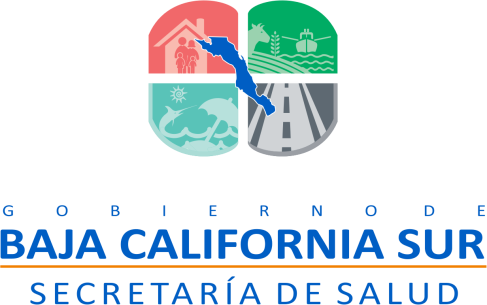 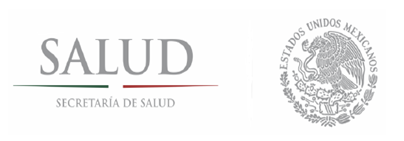 B.C.S.  PANORAMA EPIDEMIOLOGICO 2016
MORBILIDAD GENERAL, INFLUENZA Y DENGUE SEMANA  # 08  2016
FUENTE: PLATAFORMA SINAVE. SUIVE WINDOWS. SSA
CORTE DE INFORMACION AL   03 - 03 -2016
DEPARTAMENTO DE VIGILANCIA EPIDEMIOLOGICA
RESPONSABLE: DR. MAURICIO E. BERNAL HERNANDEZ
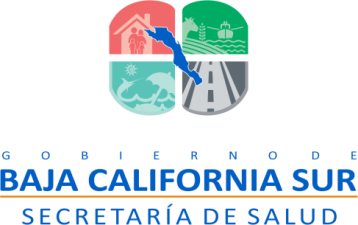 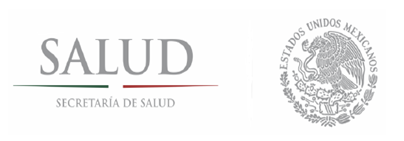 MORBILIDAD GENERAL
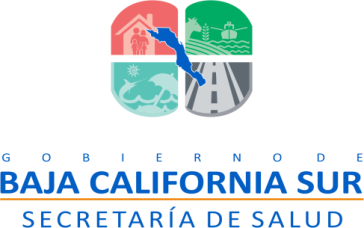 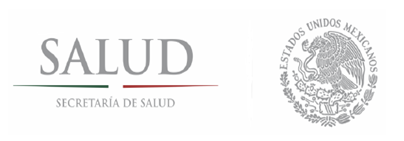 INFLUENZA  2016
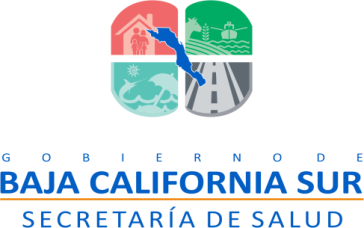 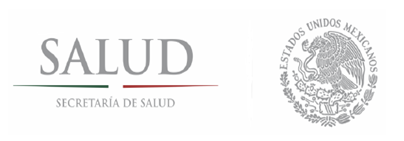 DENGUE 2016
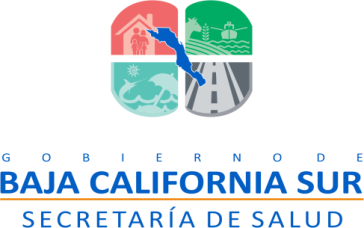 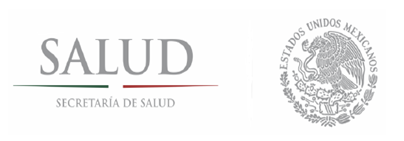 DENGUE  2016